2020 Deliberative SessionFinancial Update
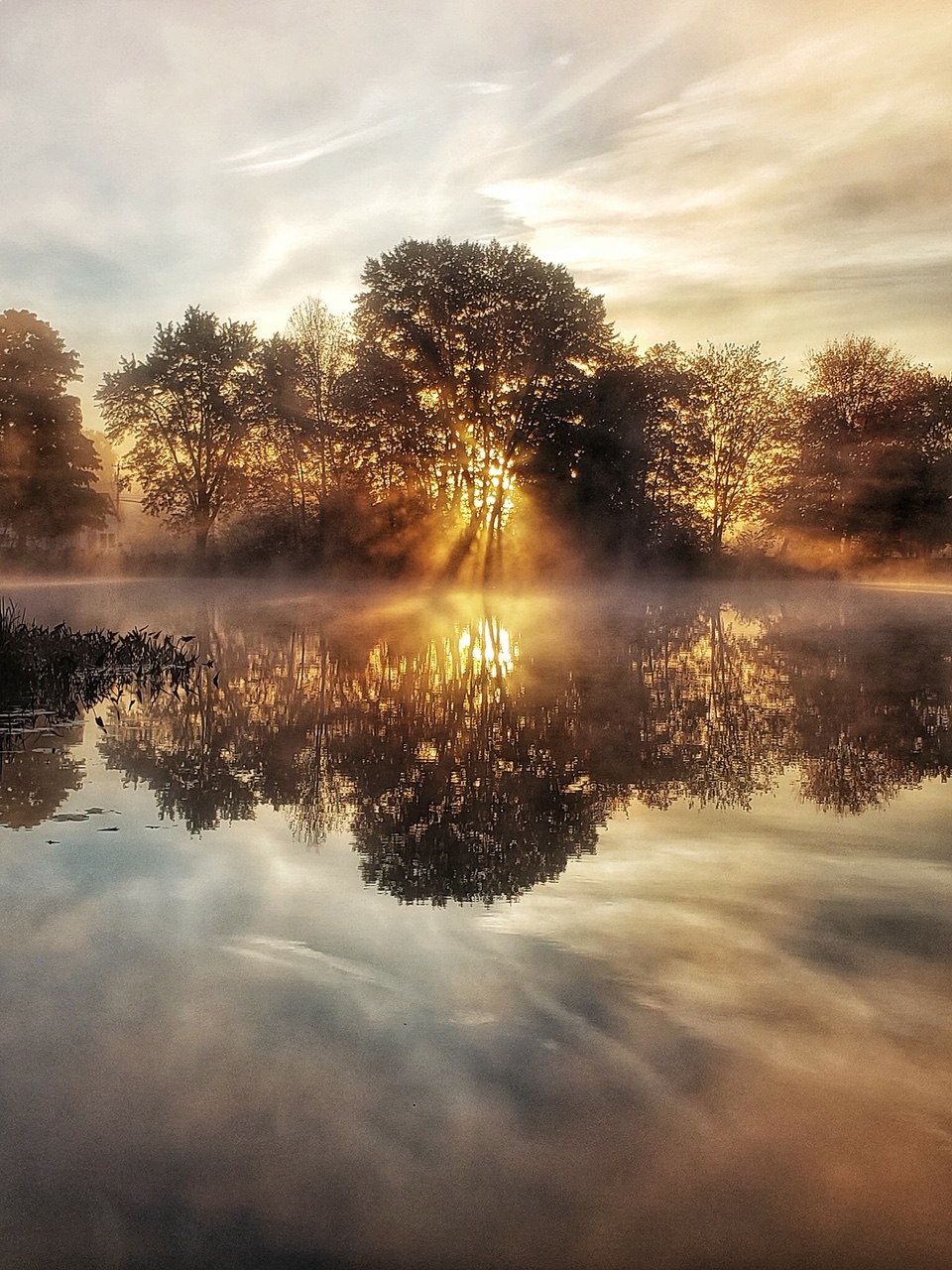 Photo credit to Cynthia King
1
Milford’s Financial Health  Remains Strong
2020 Operating Budget
Debt Service
Fund Balance
Non-Tax Revenue
Tax Impact
2
2020 Proposed Municipal Expense Budget
2020 Operating Budget is $15,261,695
Increase of $497,522 or 3.4% from 2019 Budget
2020 Default Budget is $15,271,749
This is $10,054 more than the proposed Operating Budget.
3
BUDGET DRIVERS FROM 2019 INCLUDE
Health Insurance - $187,108  
Wage increases - $106,181
AFSCME 4% or $47,251
Teamsters 2.5% or $12,266
Other town employees 2% or $46,664
Workers Compensation  - $70,583  
MS4 Compliance - $44,000  
Voter Registration/Elections -$43,425
4
PROPOSED OPERATING BUDGET
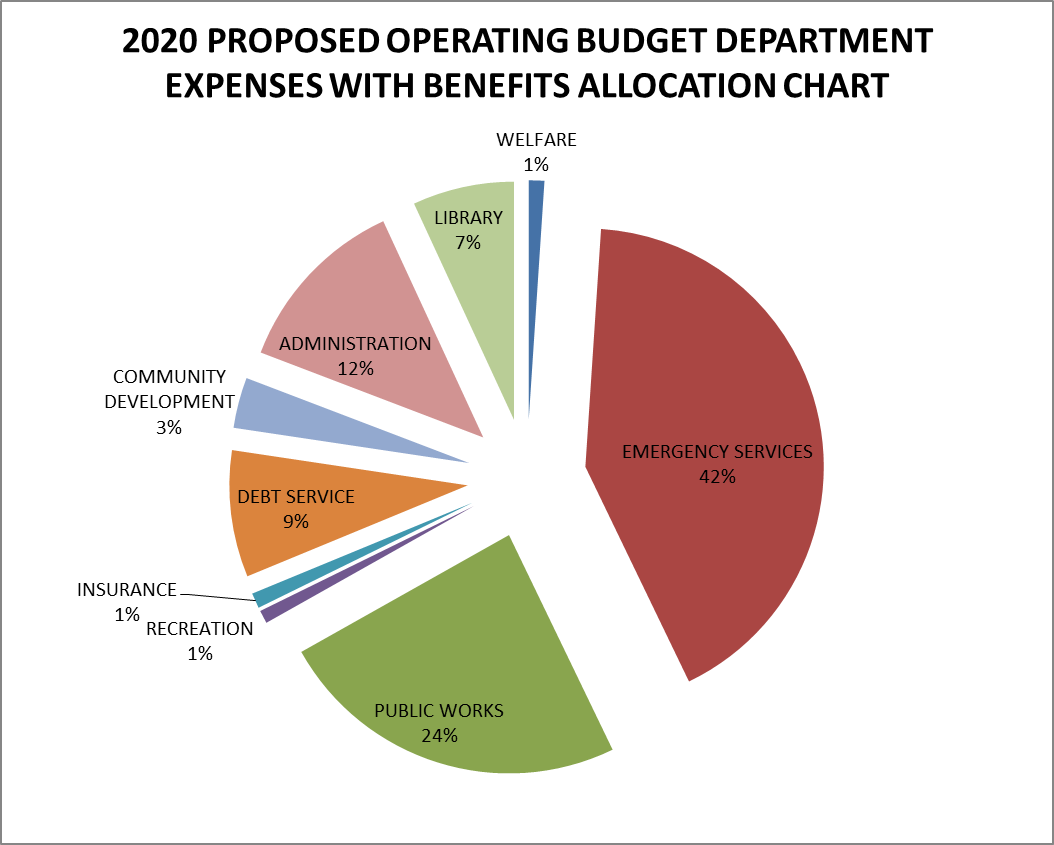 5
2020 Proposed Operating Budget  Department Expenses with Benefits Allocation
6
DEFAULT BUDGET
7
2020 Proposed BudgetTax Impact
Current municipal tax rate is $5.74. The Municipal portion of the tax rate has decreased each of the past four years.
Non-tax revenue is projected at $6,494,442
Selectmen voted to use $750,000 from the Fund Balance to reduce taxes. 
Net property assessment is projected to increase 1.1% to $1,618,557,667.
If the 2020 proposed operating budget and all warrant articles are approved and we apply the $750,000 from Fund Balance, the municipal tax rate would increase 2.1% to $5.86
8
OPERATING BUDGET VS. ACTUAL HISTORY, 2012-2019
*Includes $160,000 Encumbered funds for items that were removed from the 2020 Proposed Budget.
9
DEBT RATIO
Low Debt: 31% of statutorily allowed maximum.

The State of NH requires that a town’s debt ratio cannot exceed 3% of its equalized valuation (RSA’s 33:4-a & 33:4-b):
Maximum allowed debt is $48M – our current debt is $14.7M or 0.9% of equalized valuation.
10
DEBT RATIO
11
FUND BALANCE & NON-TAX REVENUE
Fund Balance: Steady Growth in the Fund Balance from 2015 - 2019
$4,451,273 (2019 year end estimate)
10.7% of Town, School & County Net Appropriation
Selectman voted to use $750,000 from the fund balance to reduce the 2020 tax rate.  Projected balance at 12/31/20 is $3,701,271 or 8.9%
Non-Tax Revenue was flat in 2019
2019 Actual Revenue $6,461,650
Projecting 2020 revenue of $6,494,442
Non-Tax Revenue includes Vehicle Registrations, Ambulance Fees, Rooms & Meals allocation, Highway Block Grant, Anticipated Municipal Aid, etc.
12
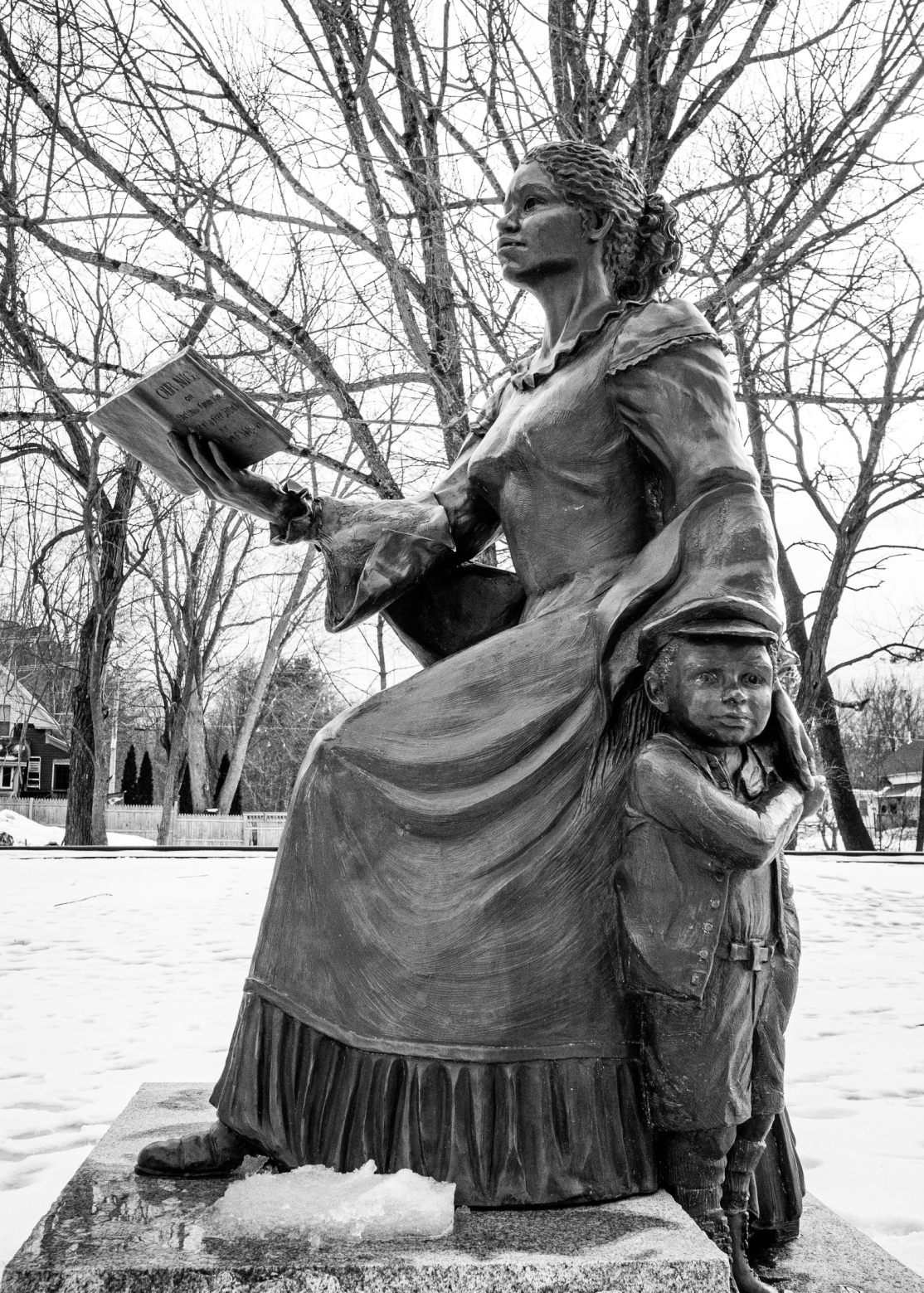 Questions?
Photo credit to Shannon Burstein
13